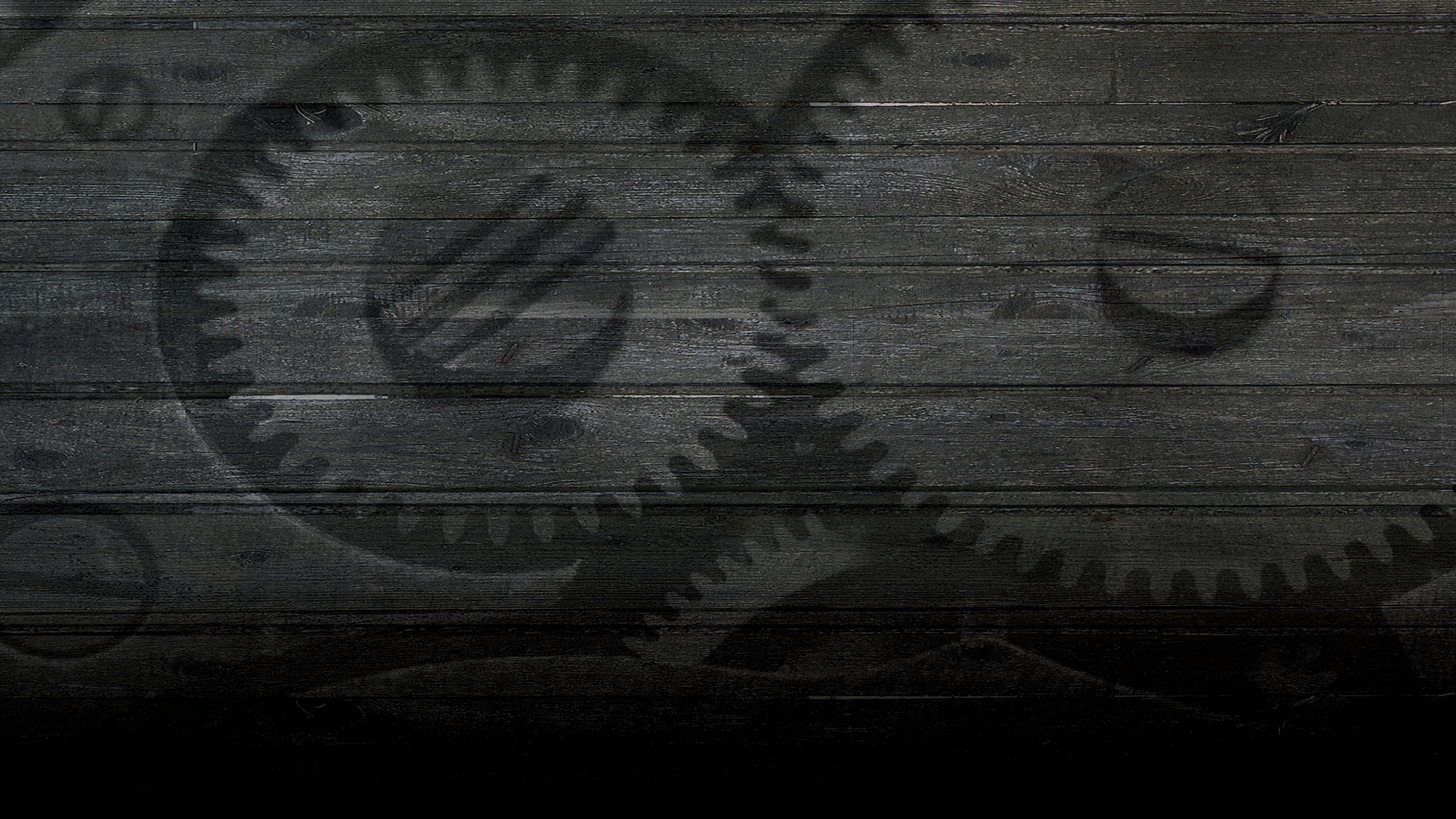 Exploring the Next Generation Digital Learning Environment
Dr. Charles Severance
University of Michigan School of Information
www.tsugi.org    www.koseu.org
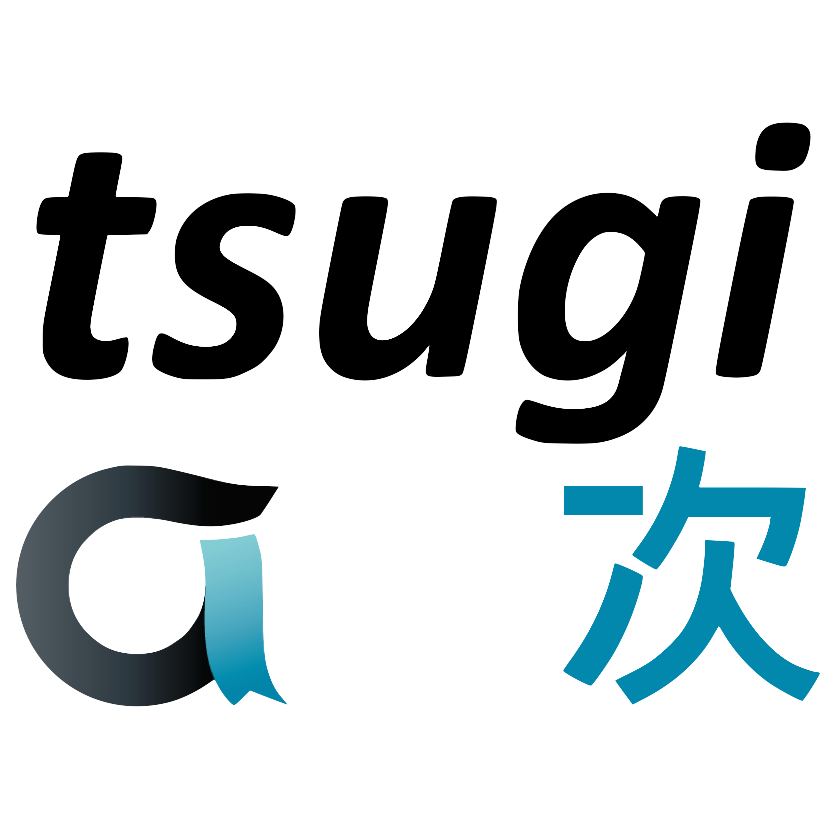 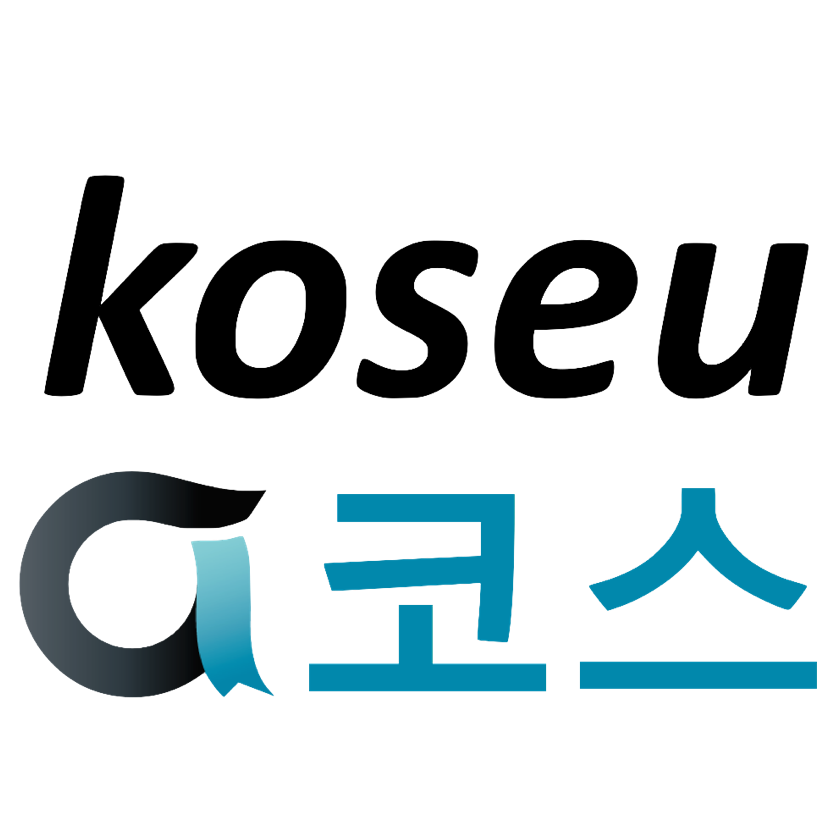 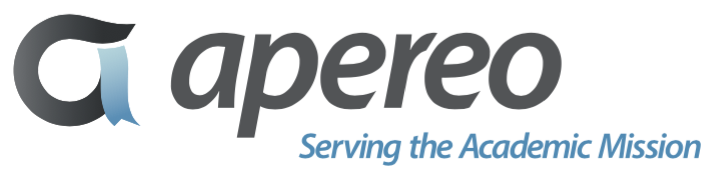 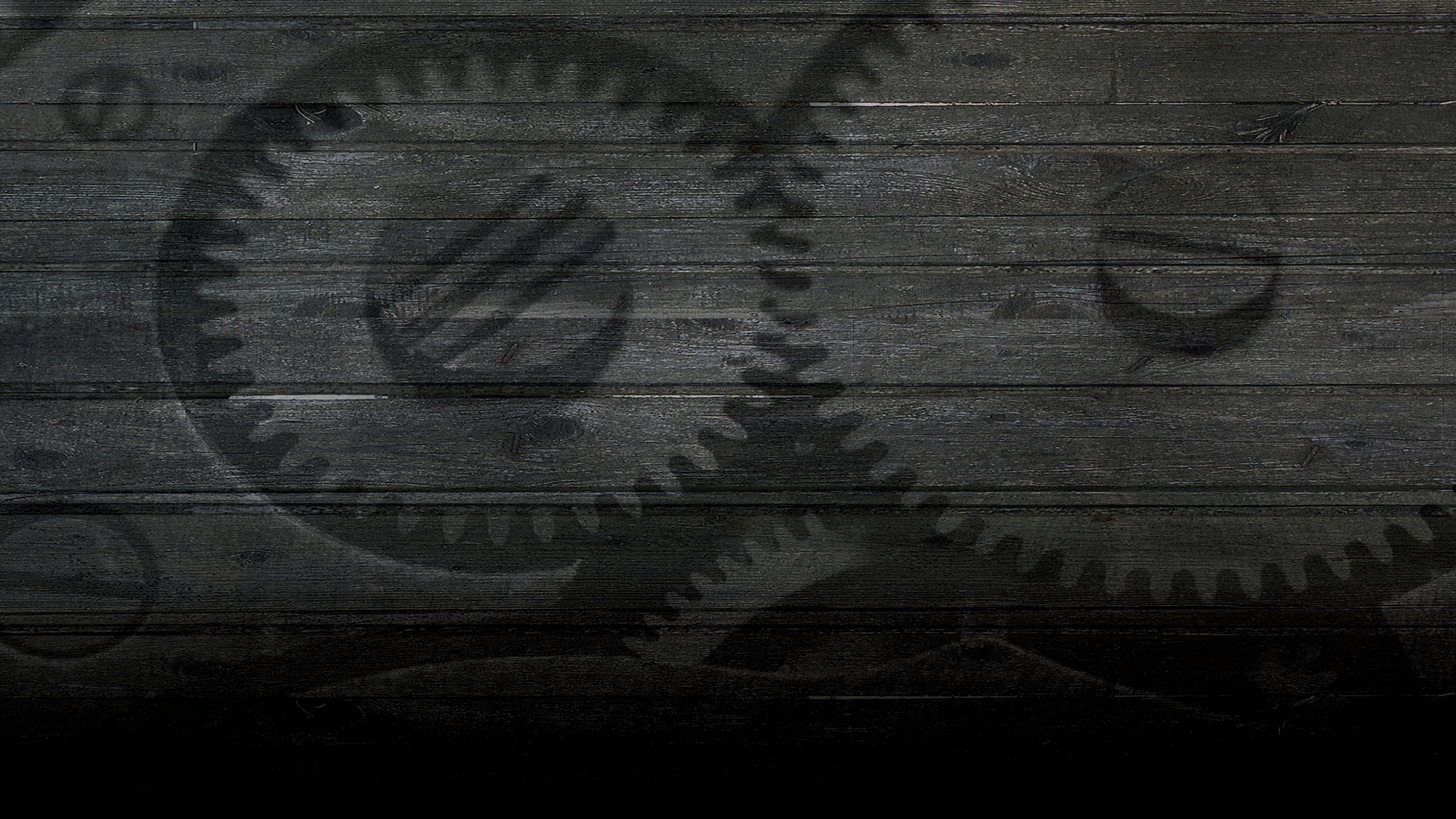 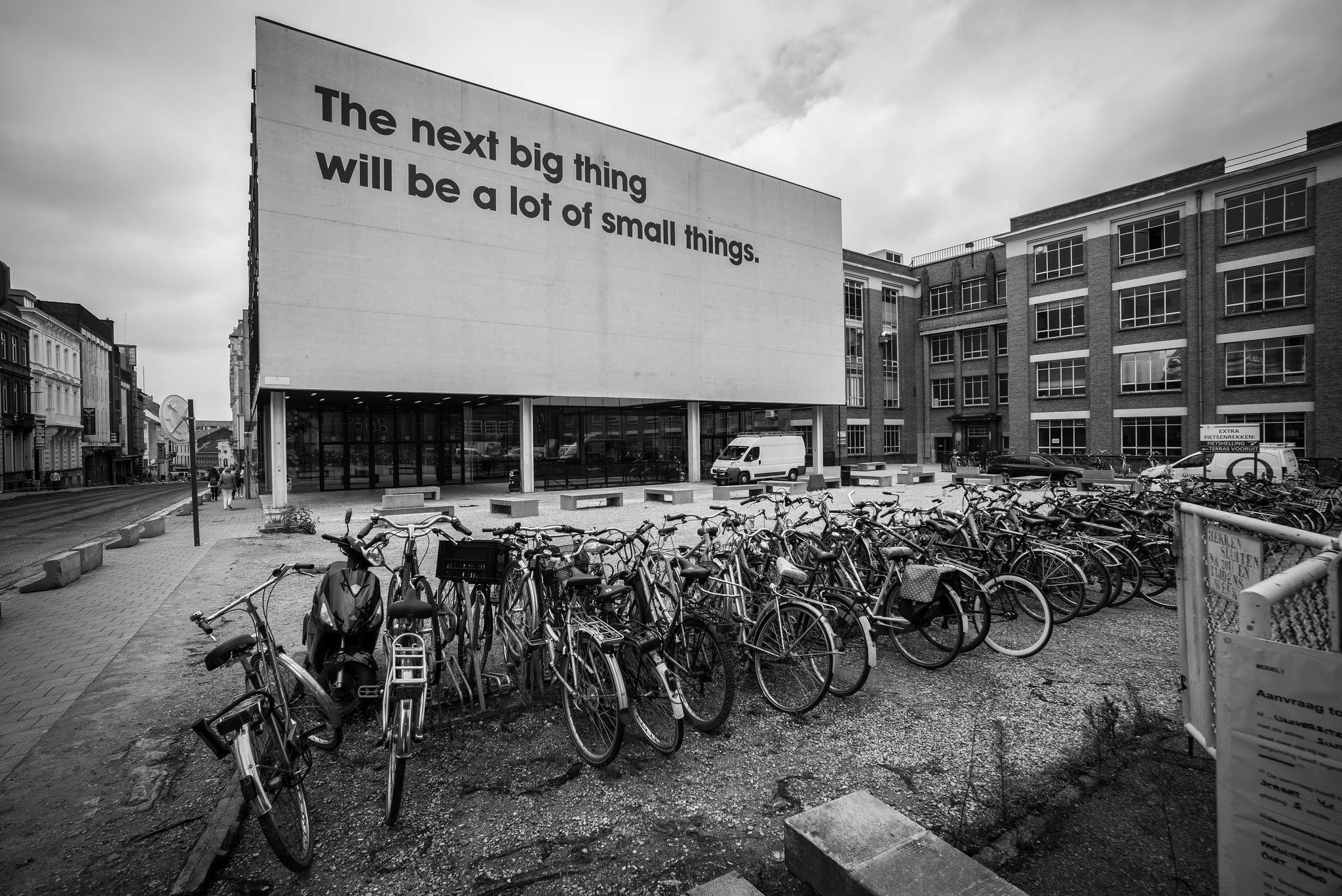 Source: Ian Dolphin
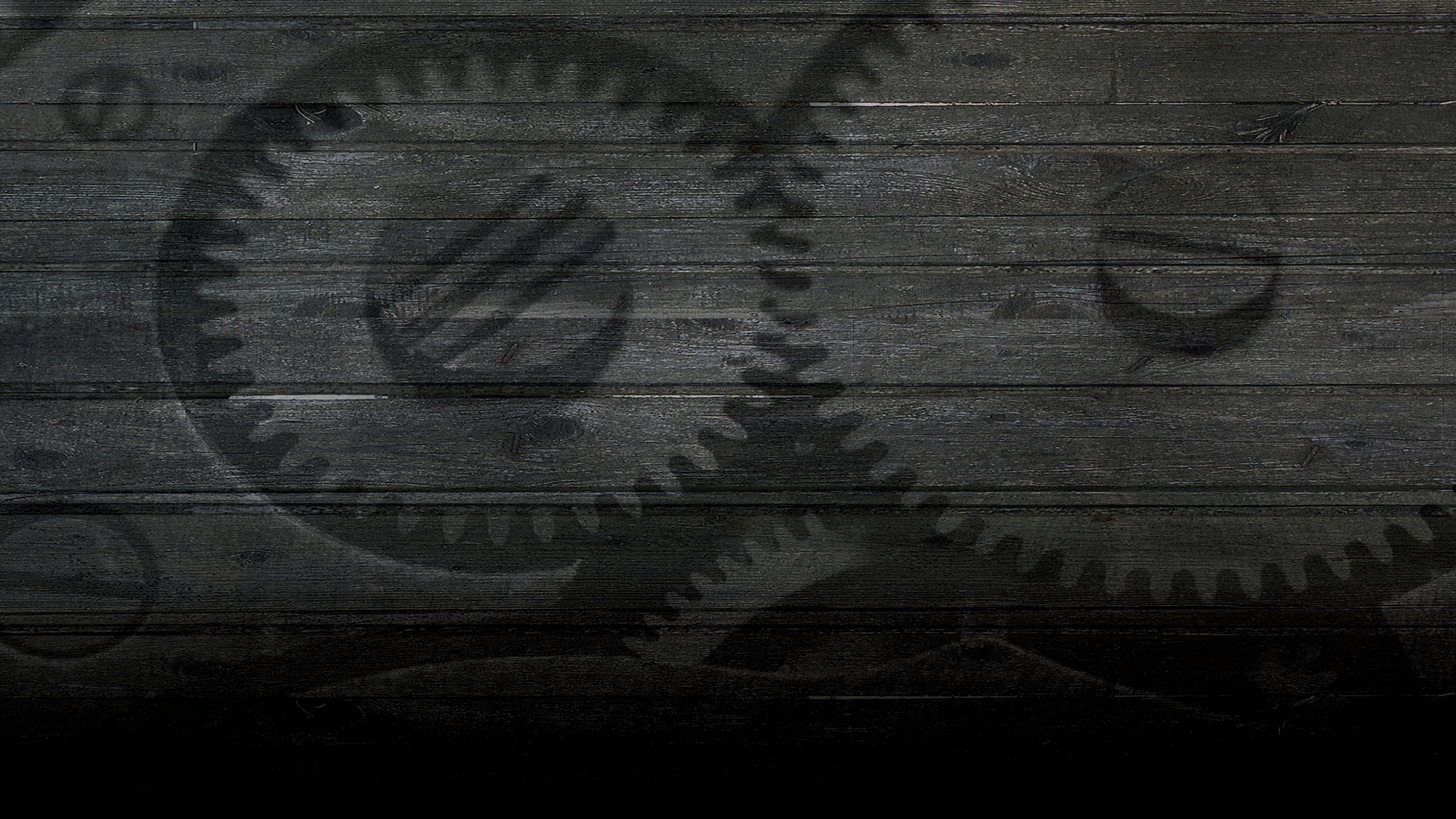 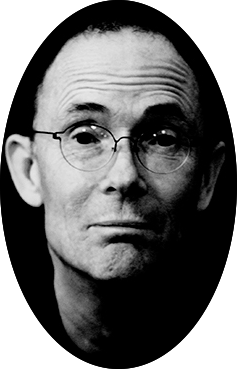 The future is already here — it's just not very evenly distributed.

		- William Gibson
https://en.wikiquote.org/wiki/William_Gibson
umich.edu
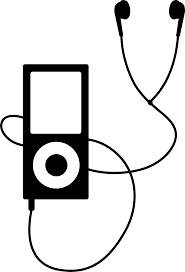 Sakai
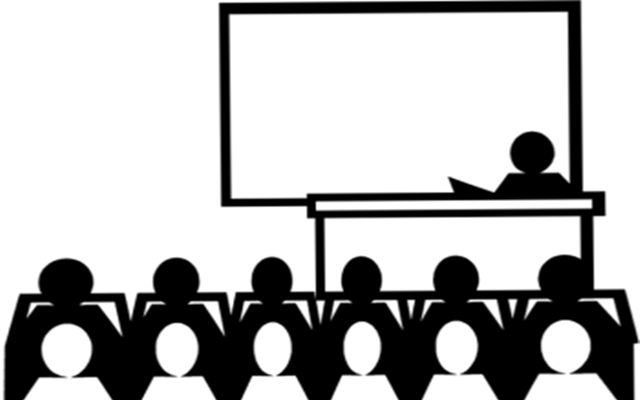 Piazza
300
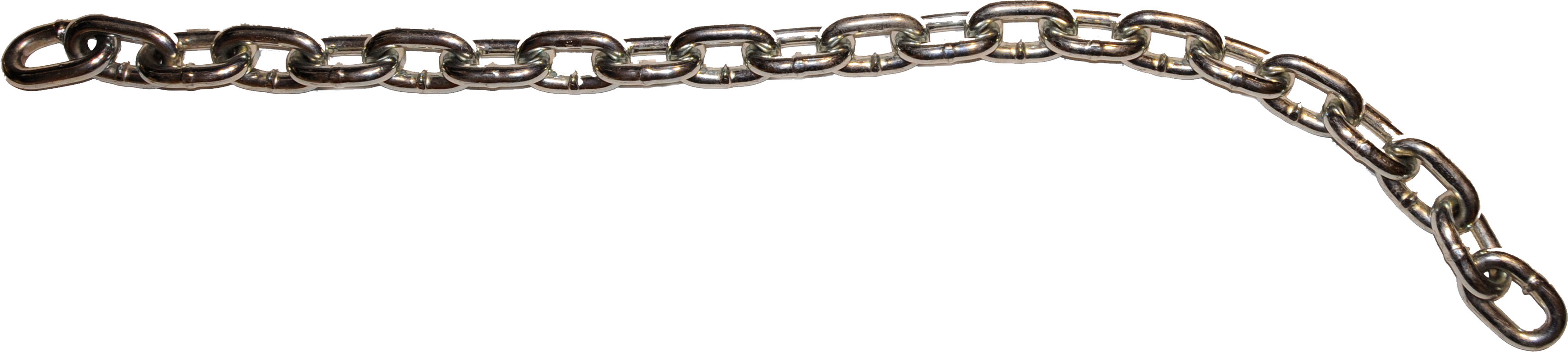 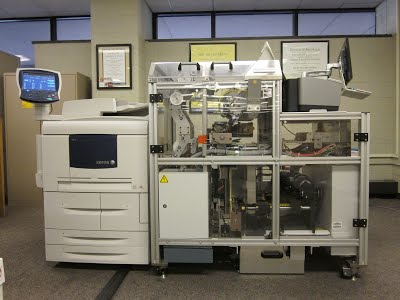 open.umich.edu (drupal)
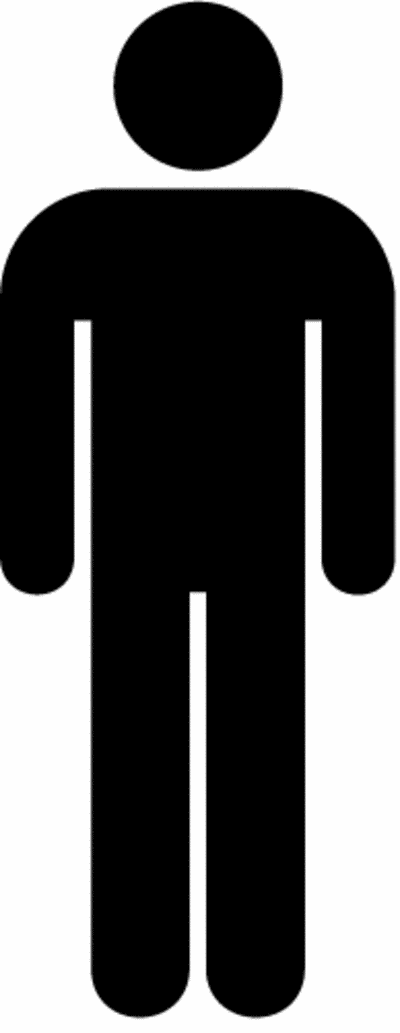 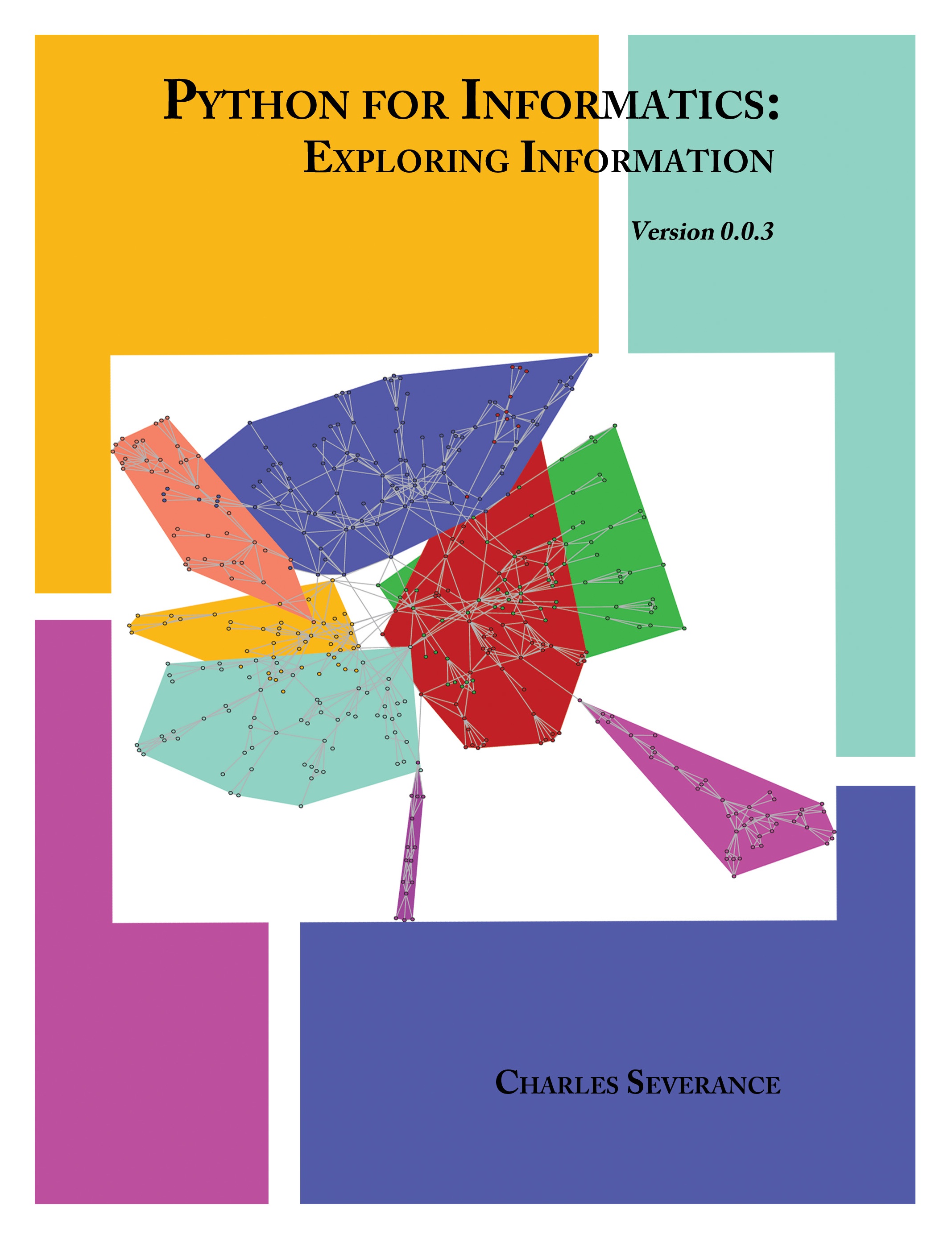 2
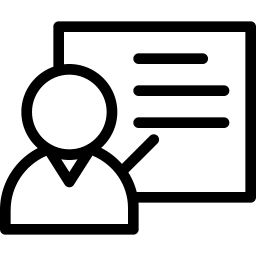 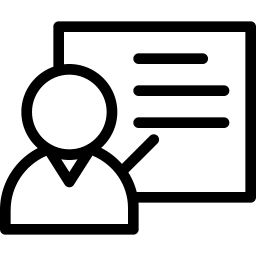 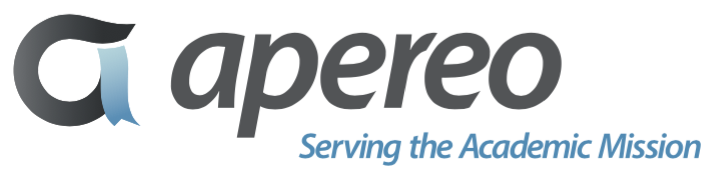 Circa 2012
[Speaker Notes: Common Cartridge 2008 / 2011
Learning Tools Interoperability 2011
Content Item 2016]
umich.edu
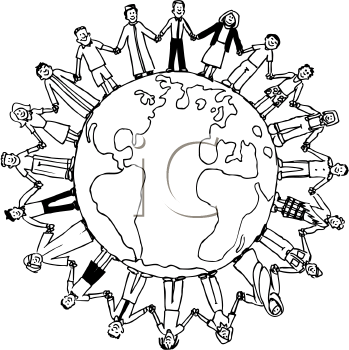 Other Schools / Teachers
Sakai
Moodle
Canvas
Blackboard
Schoology
…
300
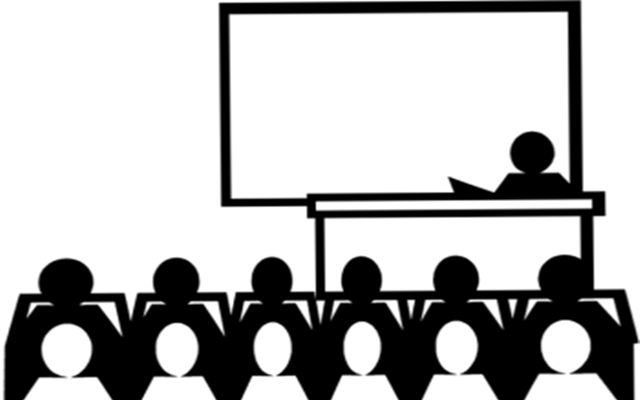 15
Sakai
Canvas
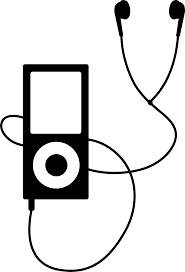 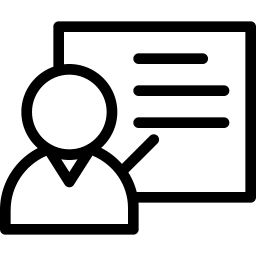 1.3M
Coursera
Apps (次)
Content (코스)
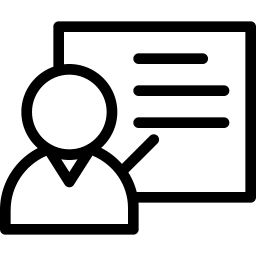 EdX
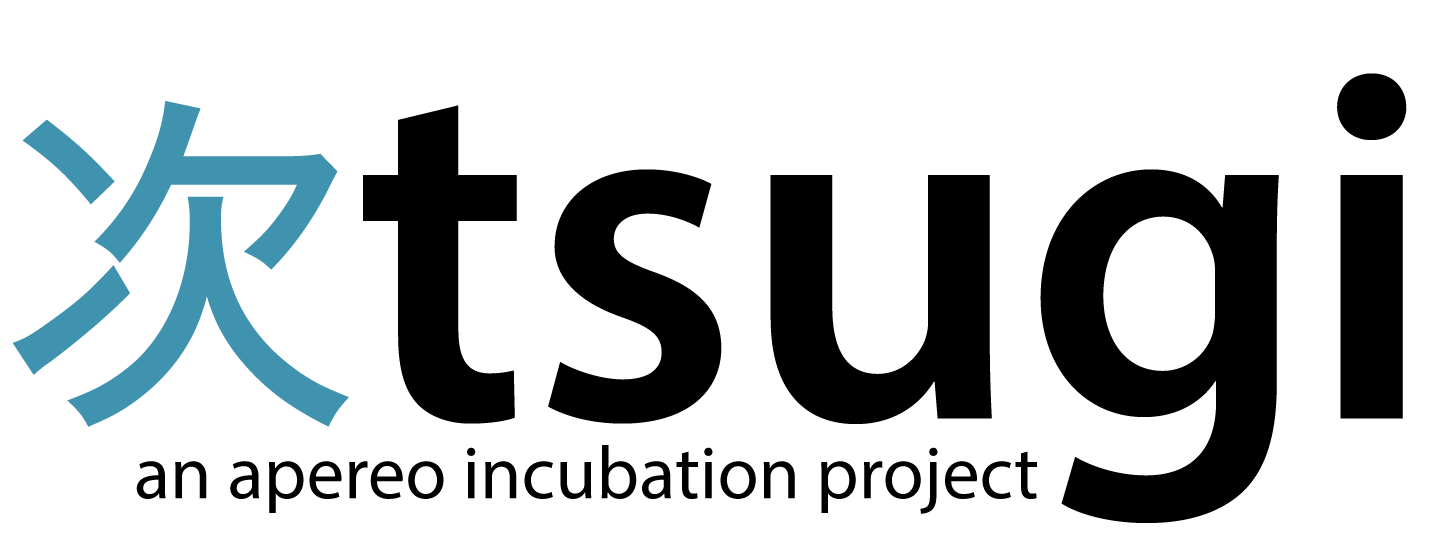 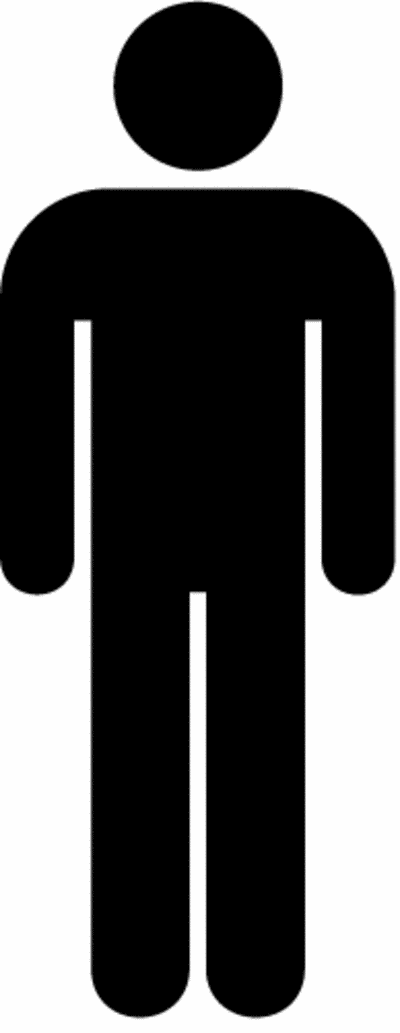 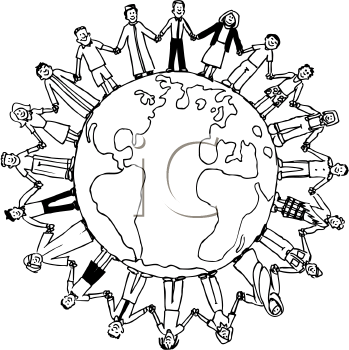 3K
Cloudflare
archive.org
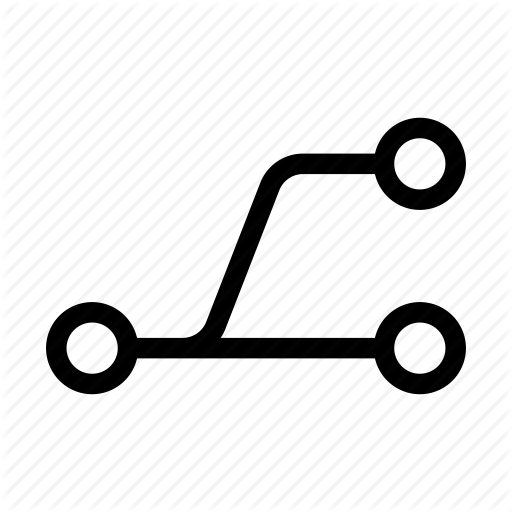 py4e.com
Apps (次)
Content (코스)
github
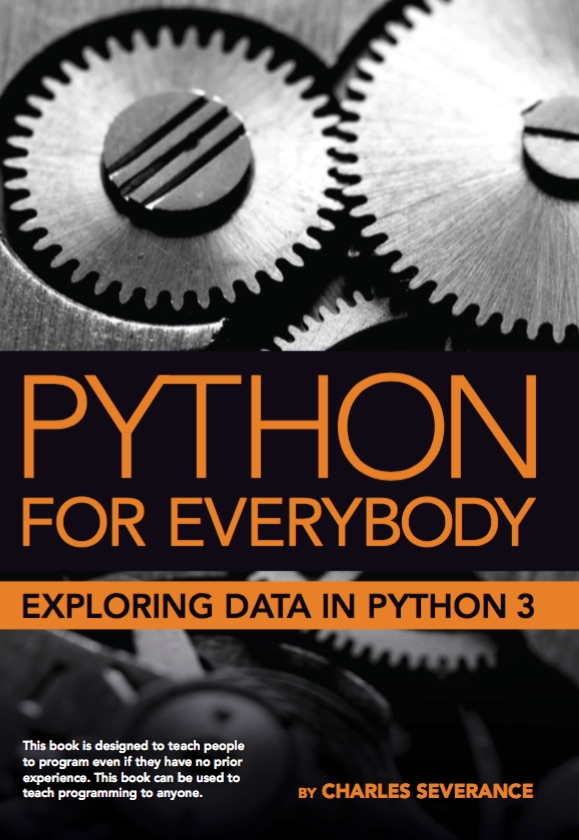 Amazon
CreateSpace
Amazon
Prime Video
6K
iTunes
YouTube
456K
Circa 2016
[Speaker Notes: Common Cartridge 2008 / 2011
Learning Tools Interoperability 2011
Content Item 2016]
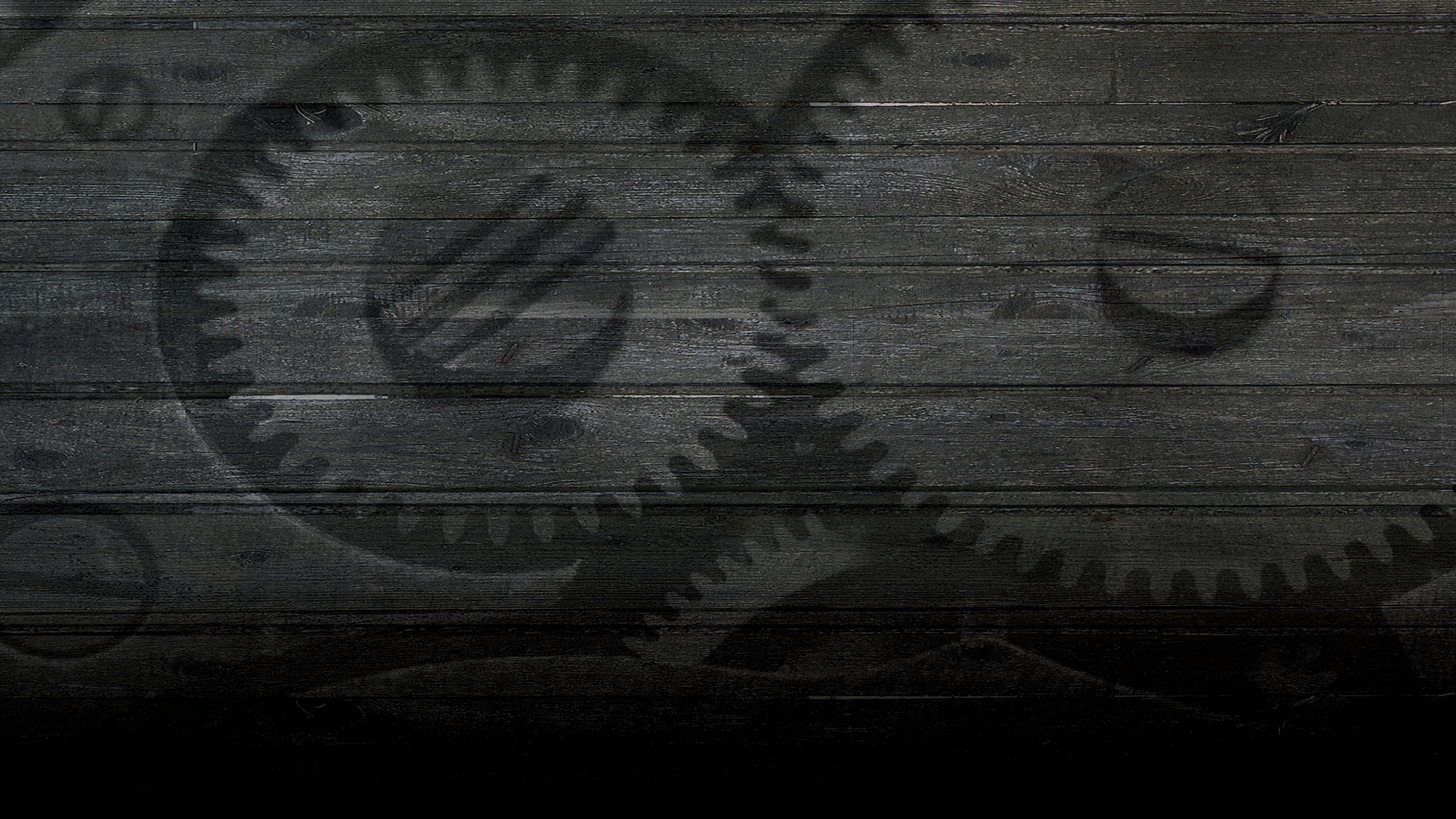 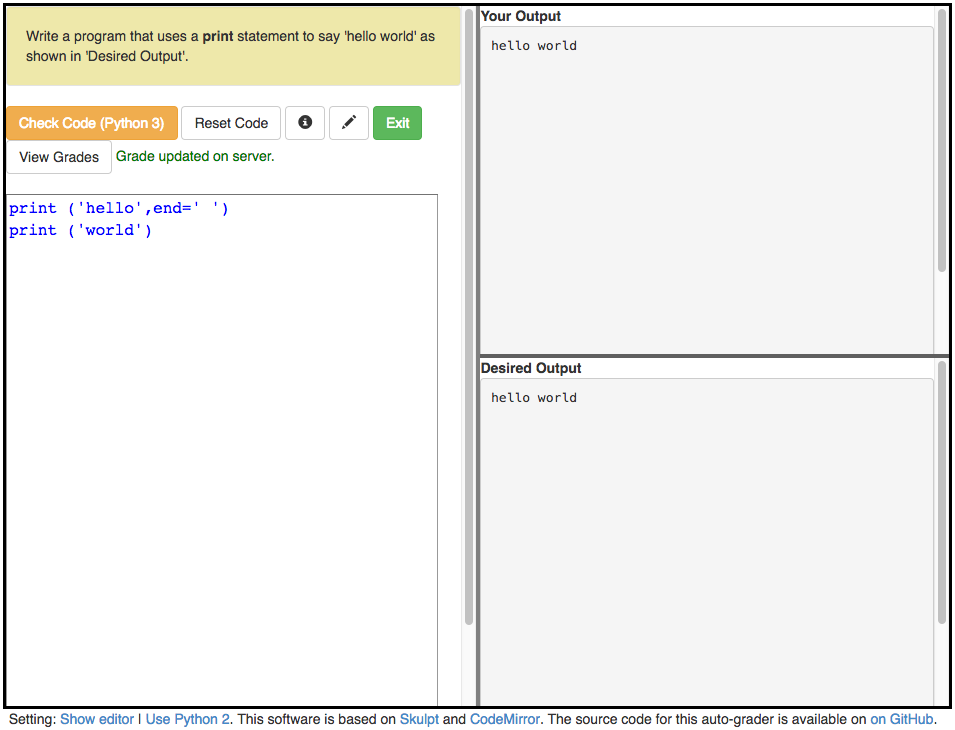 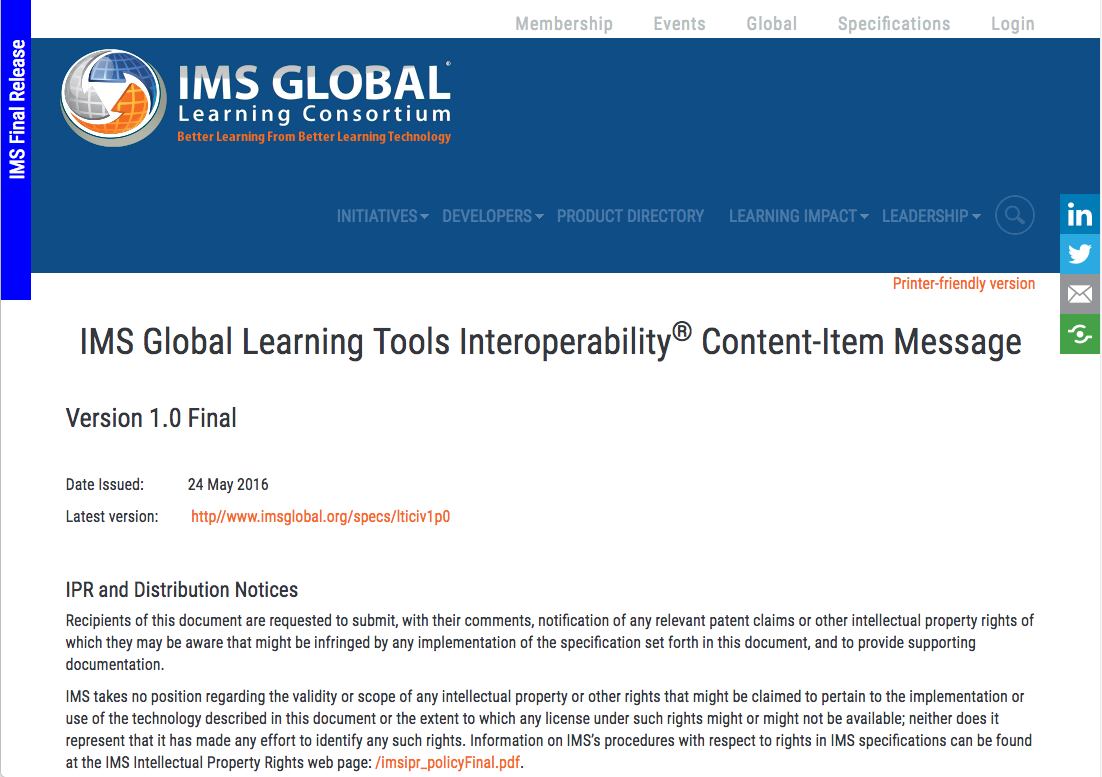 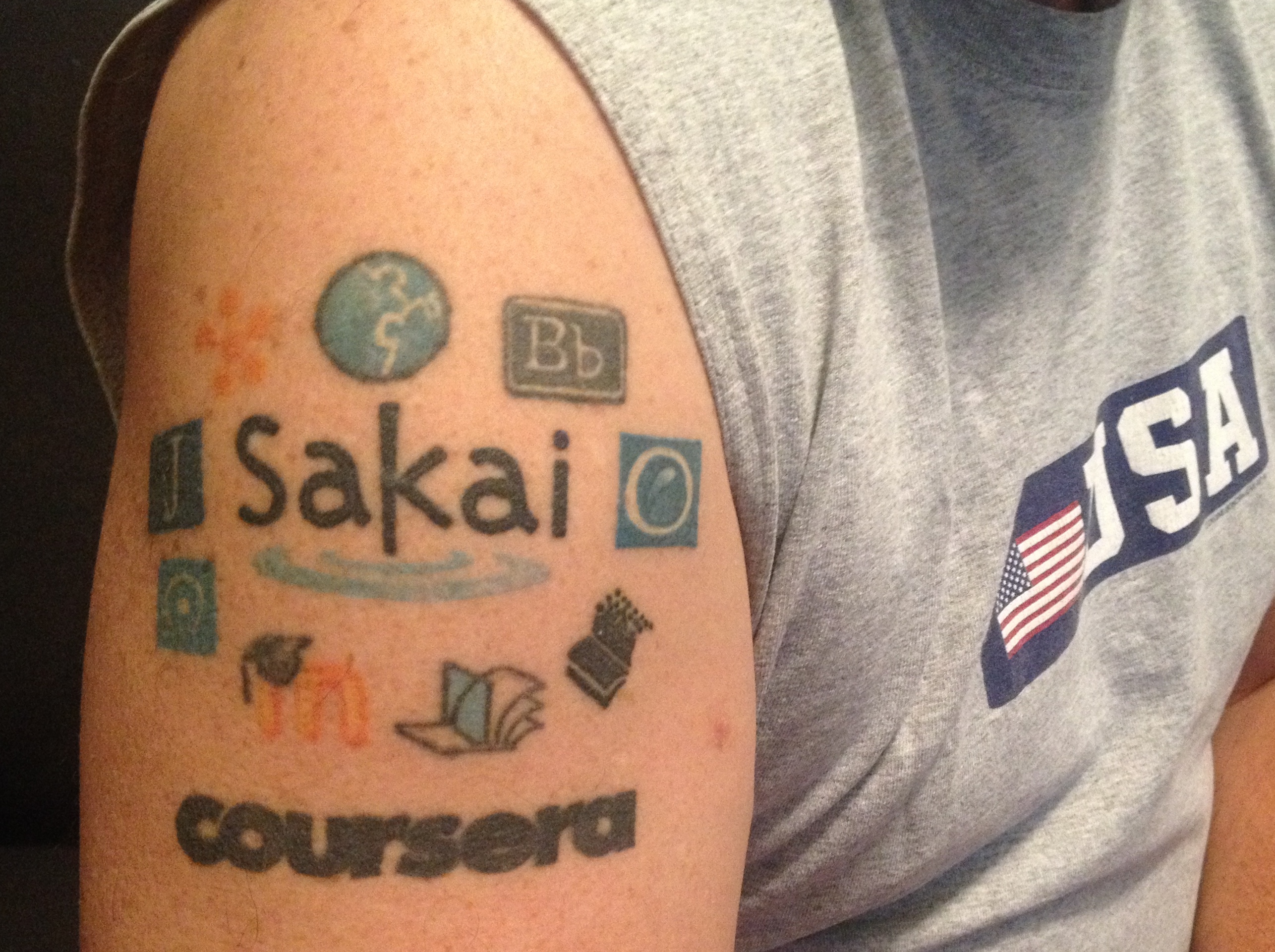 WHAT HAPPENNED?
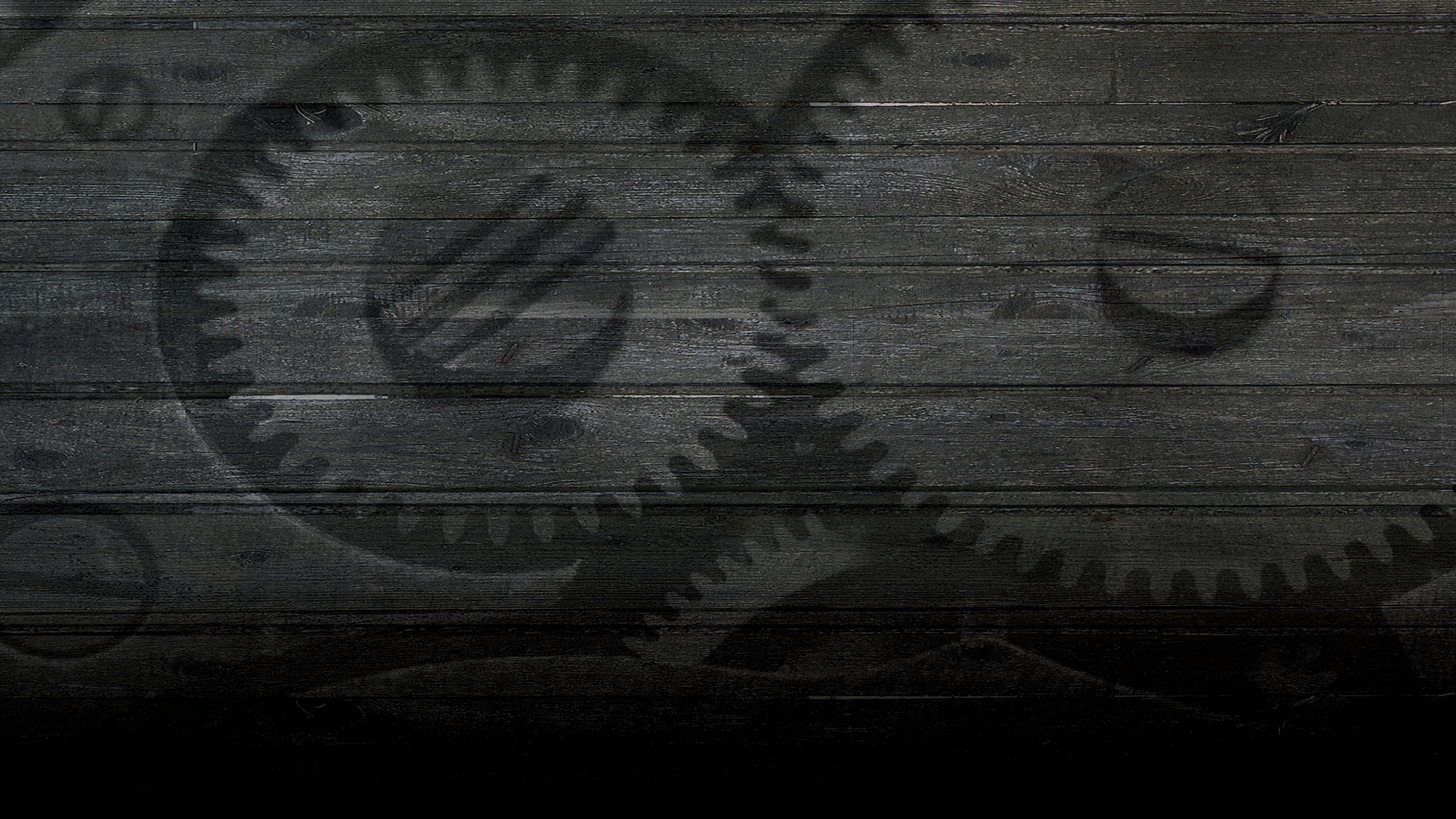 IMS CONTENT ITEM® FILLS THE GAPS AND MAKES CONNECTIONS BETWEEN IMS LEARNING TOOLS INTEROPERABILITY® AND IMS COMMON CARTRIDGE®.
LTI®, CC®, and Content Item® are trademarks of IMS Global Learning Consortium, Inc. (www.imsglobal.org)
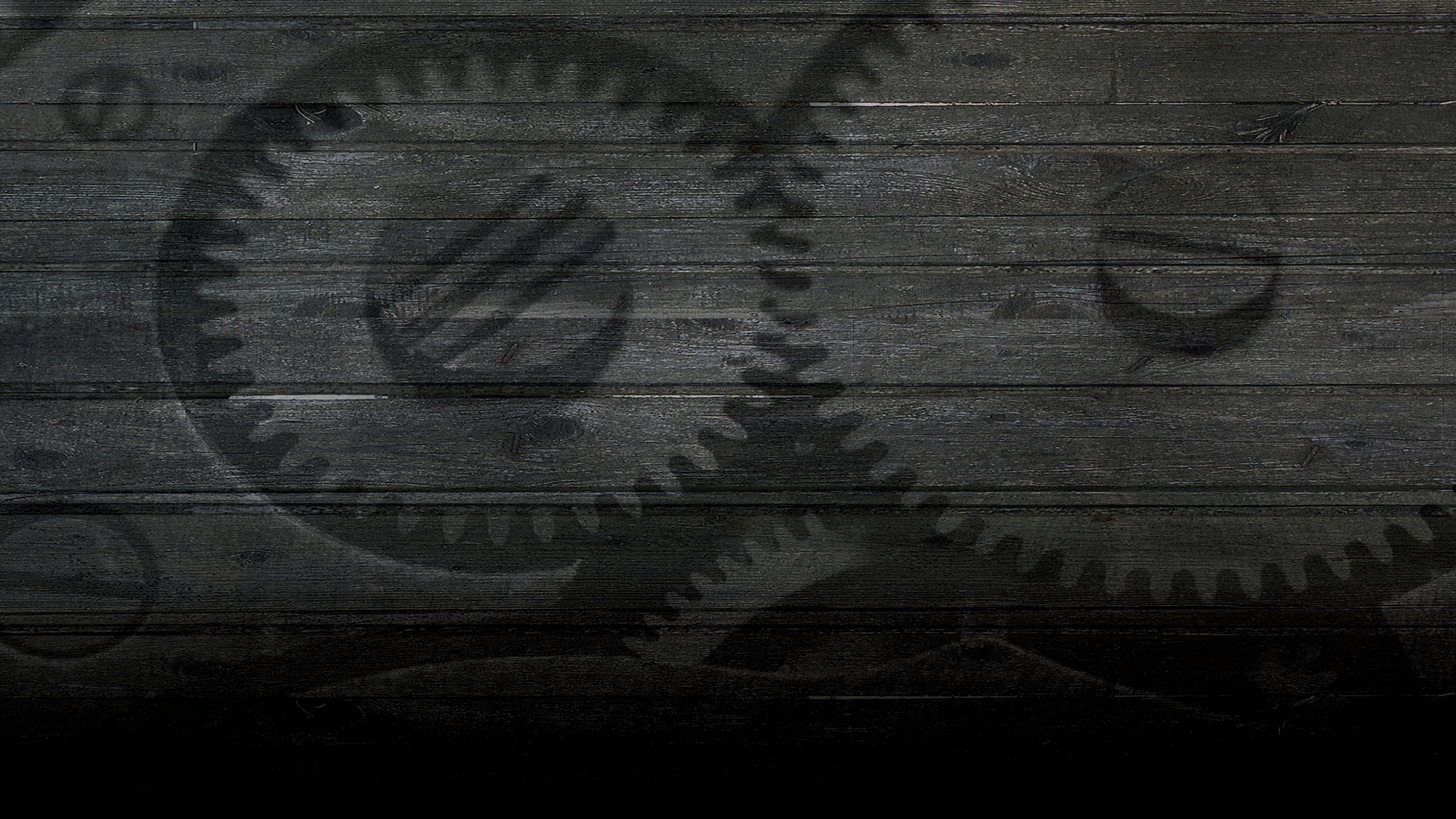 FOR THE FIRST TIME IN THE HISTORY OF EDUCATIONAL TECHNOLOGY, YOU CAN MAKE AN APP STORE OR LEARNING OBJECT REPOSITORY WITHOUT PROPRIETATY EXTENSIONS.
LTI®, CC®, and Content Item® are trademarks of IMS Global Learning Consortium, Inc. (www.imsglobal.org)
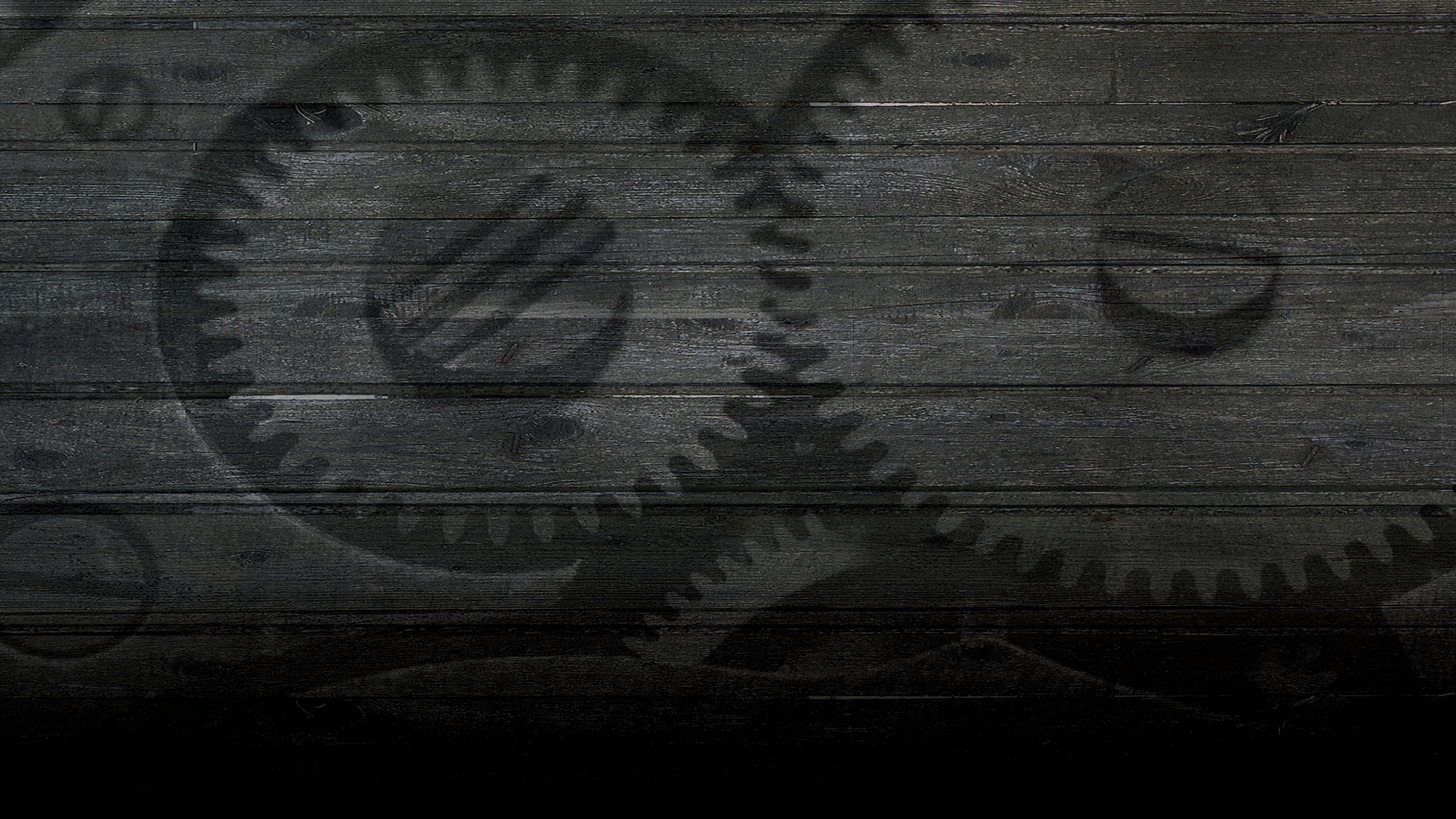 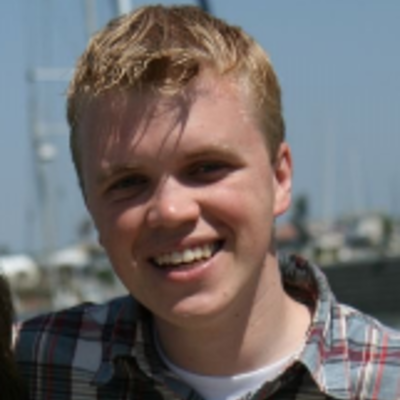 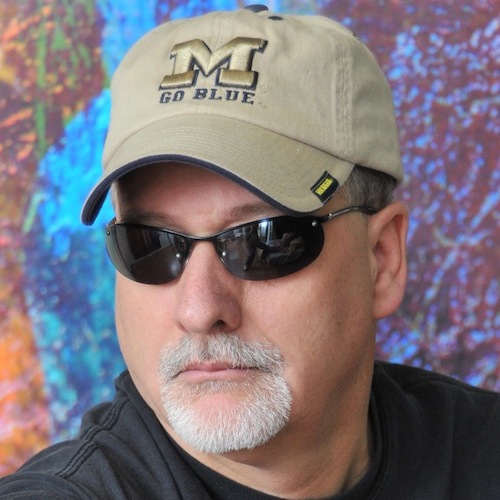 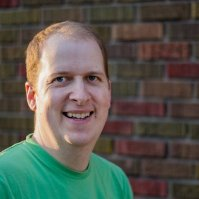 @drchuck
@whitmer
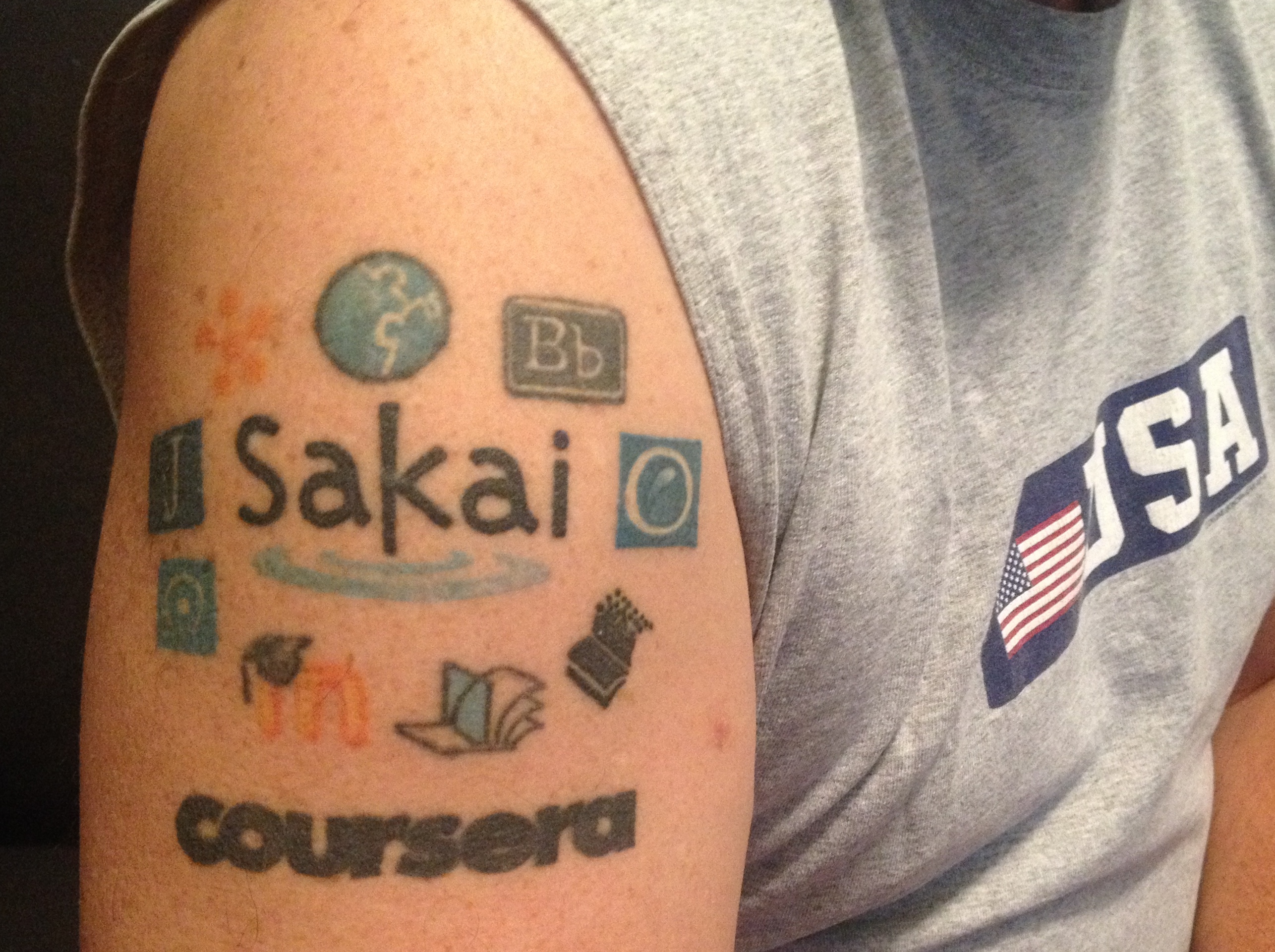 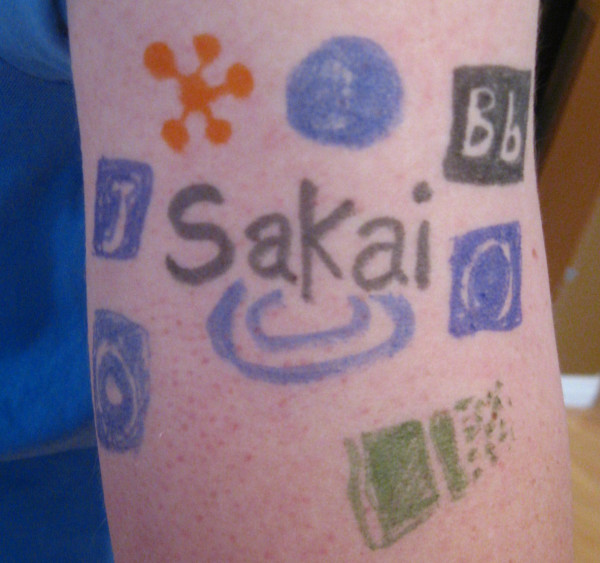 @brackenm
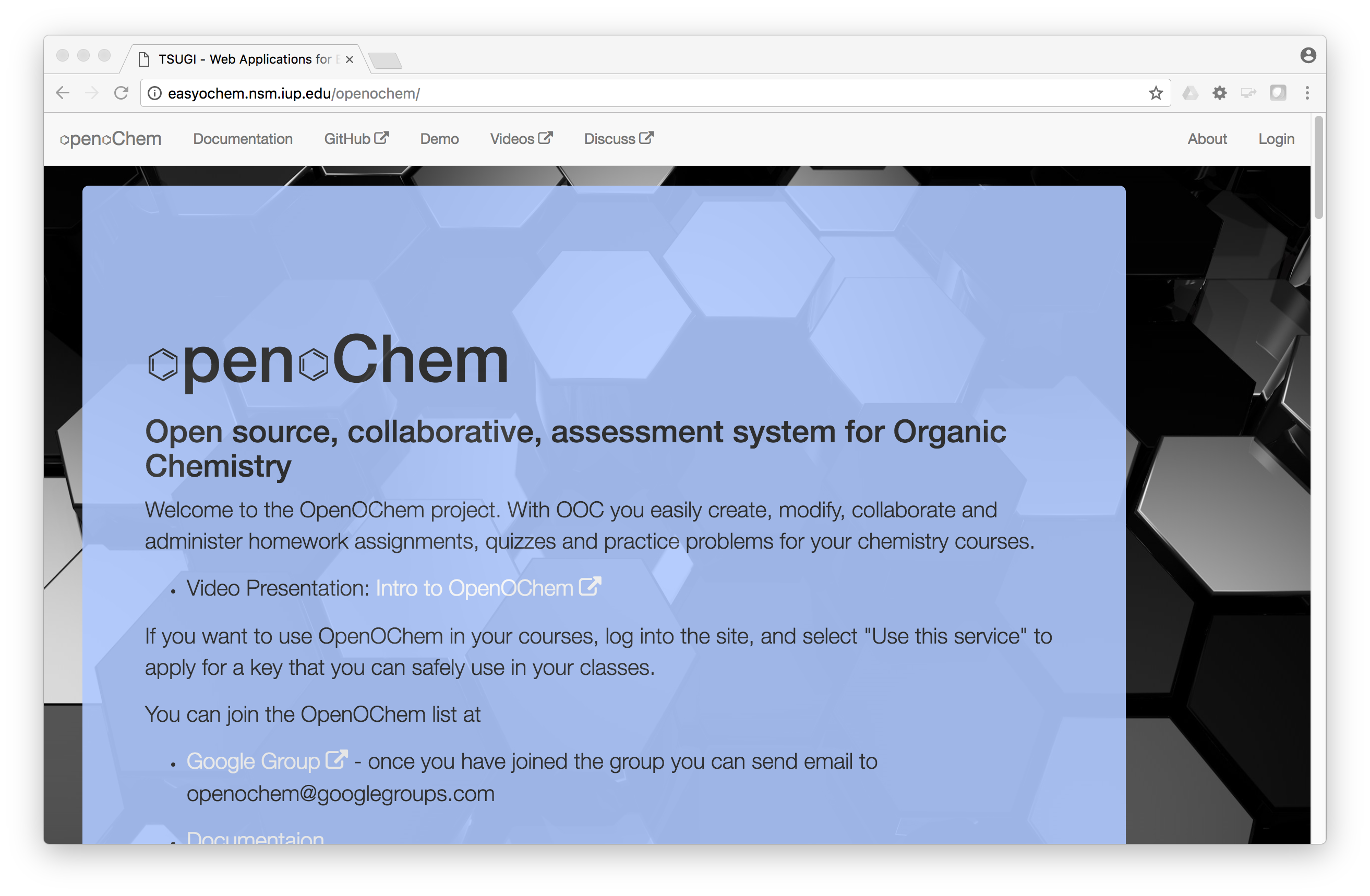 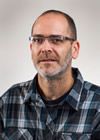 Topics
Educational App Store
API Libraries
"Lego Blocks"
Interoperability
New tools that *teach*
EdTech startups made easy
Training / Documentation
Enrich Open Educational Content 
Seamless Content Integration and Reuse (LOR)
Stand-Alone MOOC platform
LMS based on Tsugi technology
koseu.org (코스)
Demo
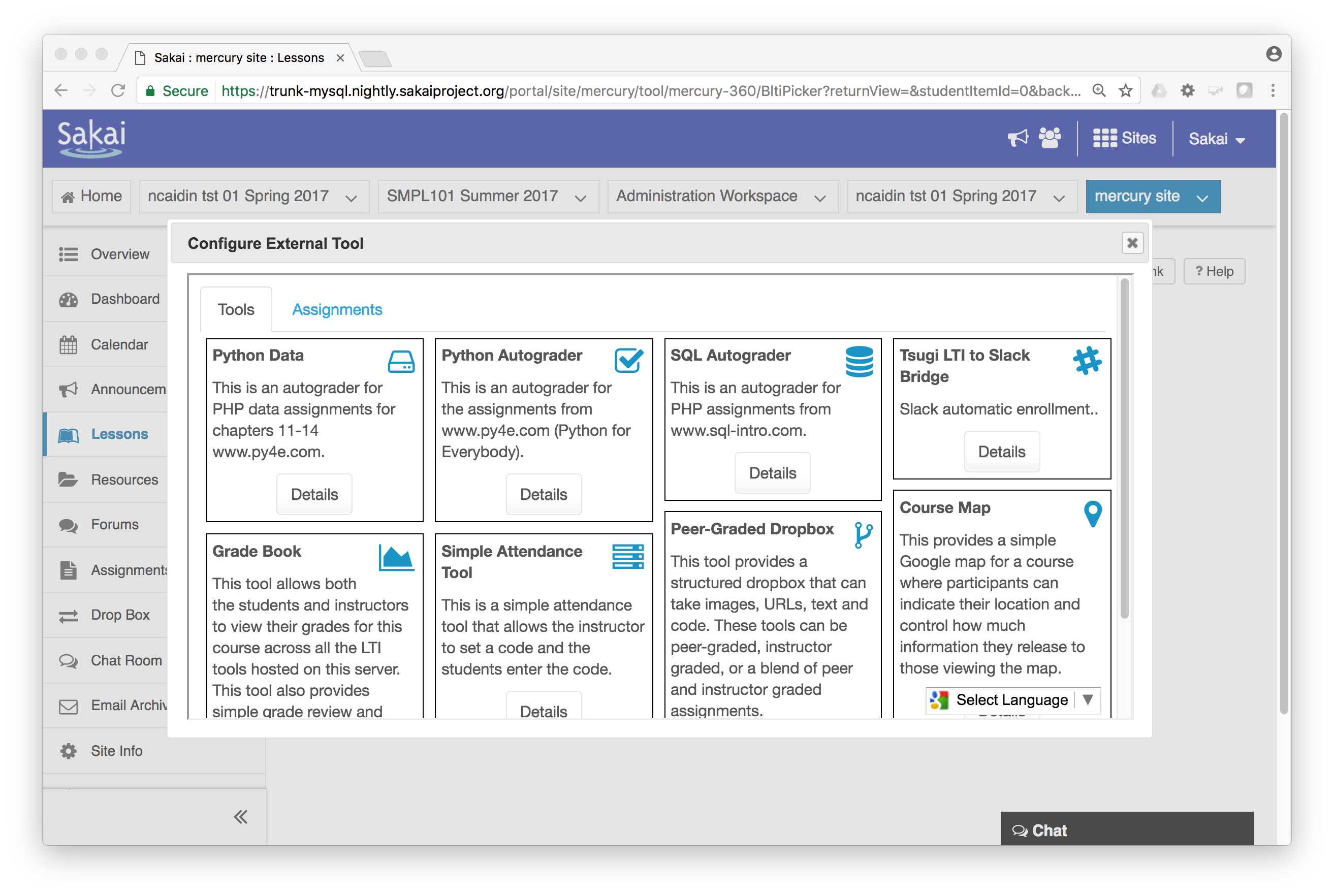 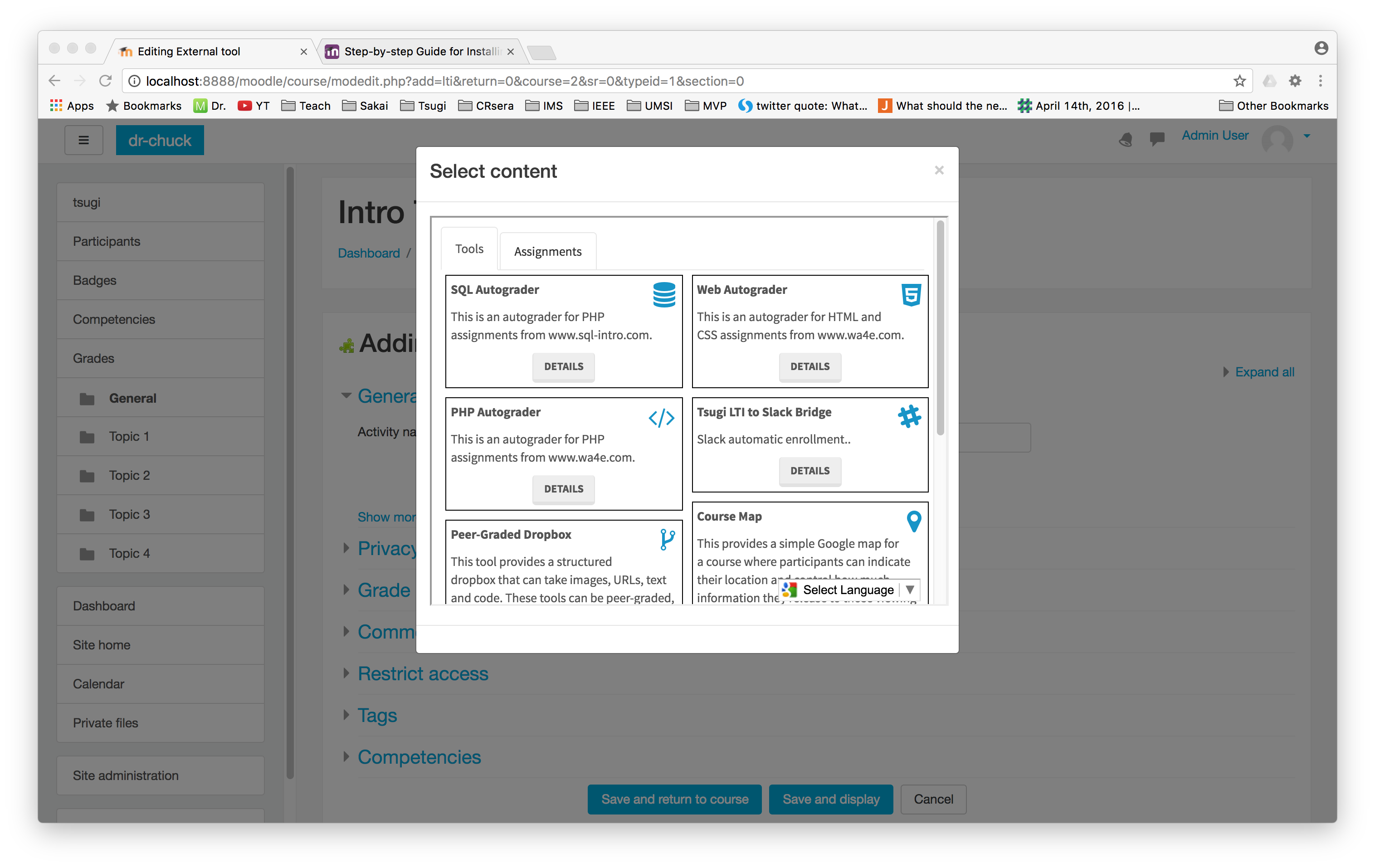 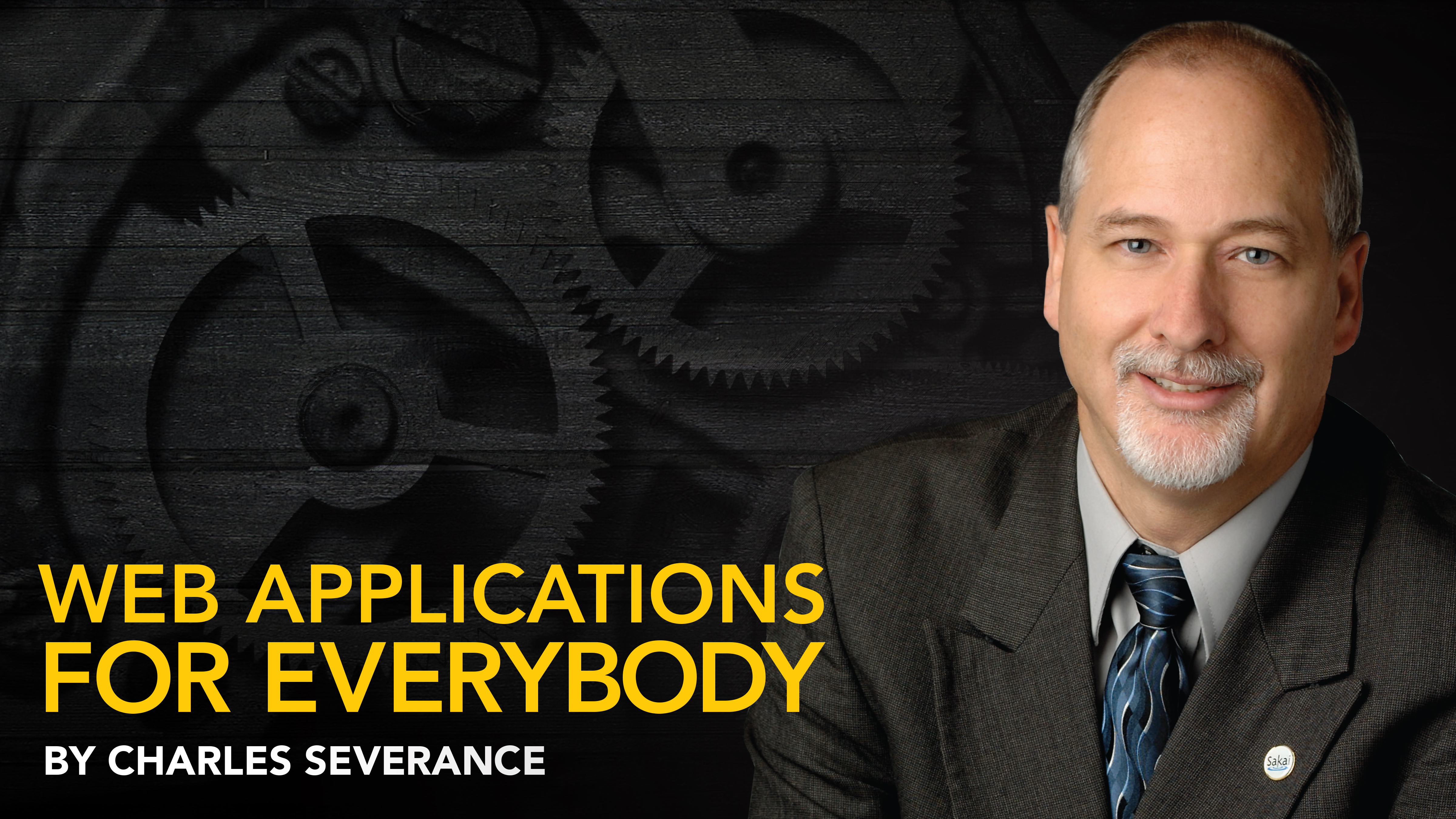 Any Questions?www.tsugi.orgwww.py4e.comwww.wa4e.com